TRƯỜNG TIỂU HỌC ĐÀ LOAN
KÍNH CHÀO QUÝ THẦY CÔ VỀ DỰ GIỜ 
MÔN TOÁN LỚP 1A3
GV : NGUYỄN THỊ NGỌC HÀ
Gộp 3 quả bóng và 2 quả bóng được mấy quả bóng?
Dấu cộng
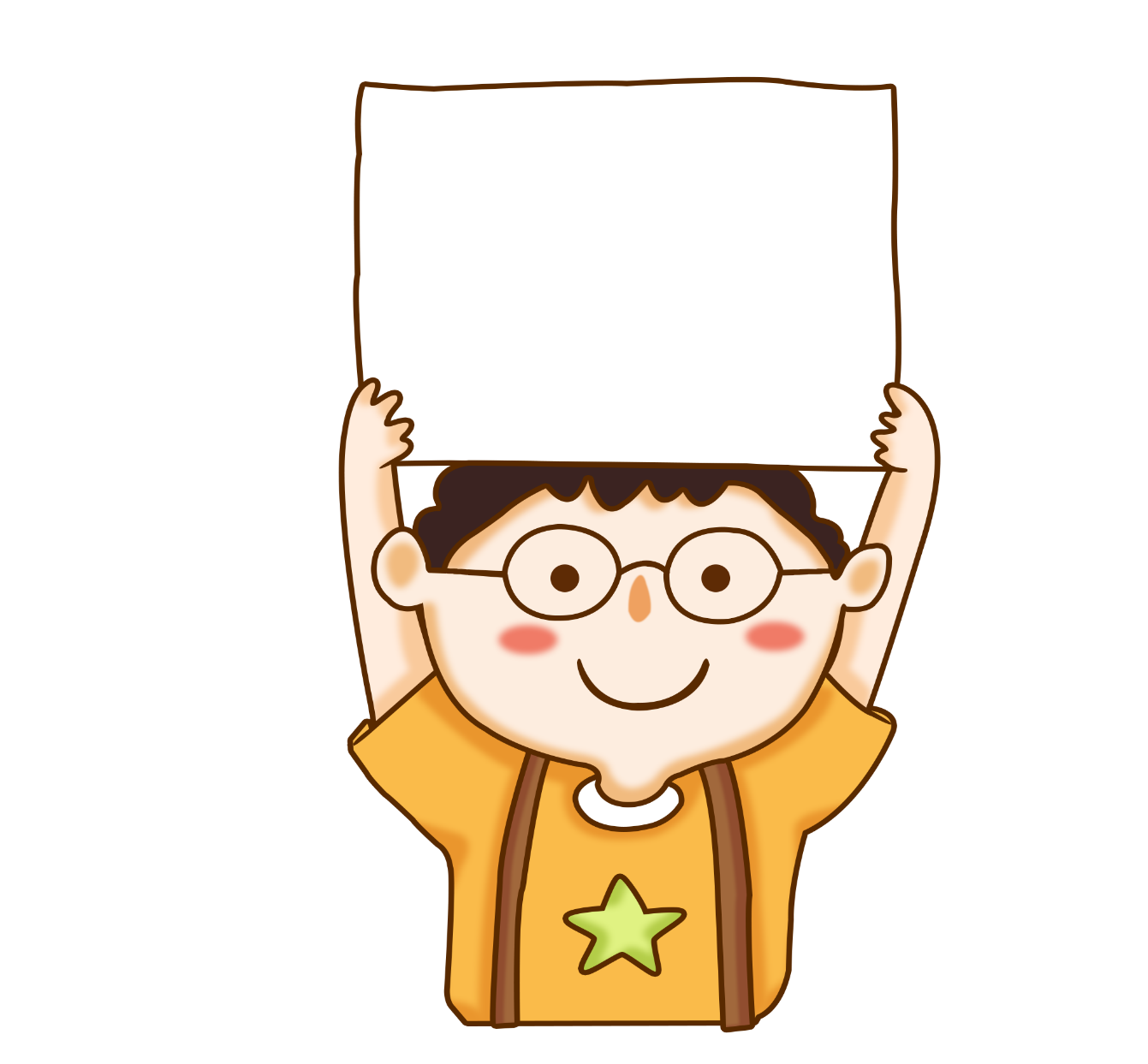 +
5
3
2
=
+
Ba cộng hai bằng năm
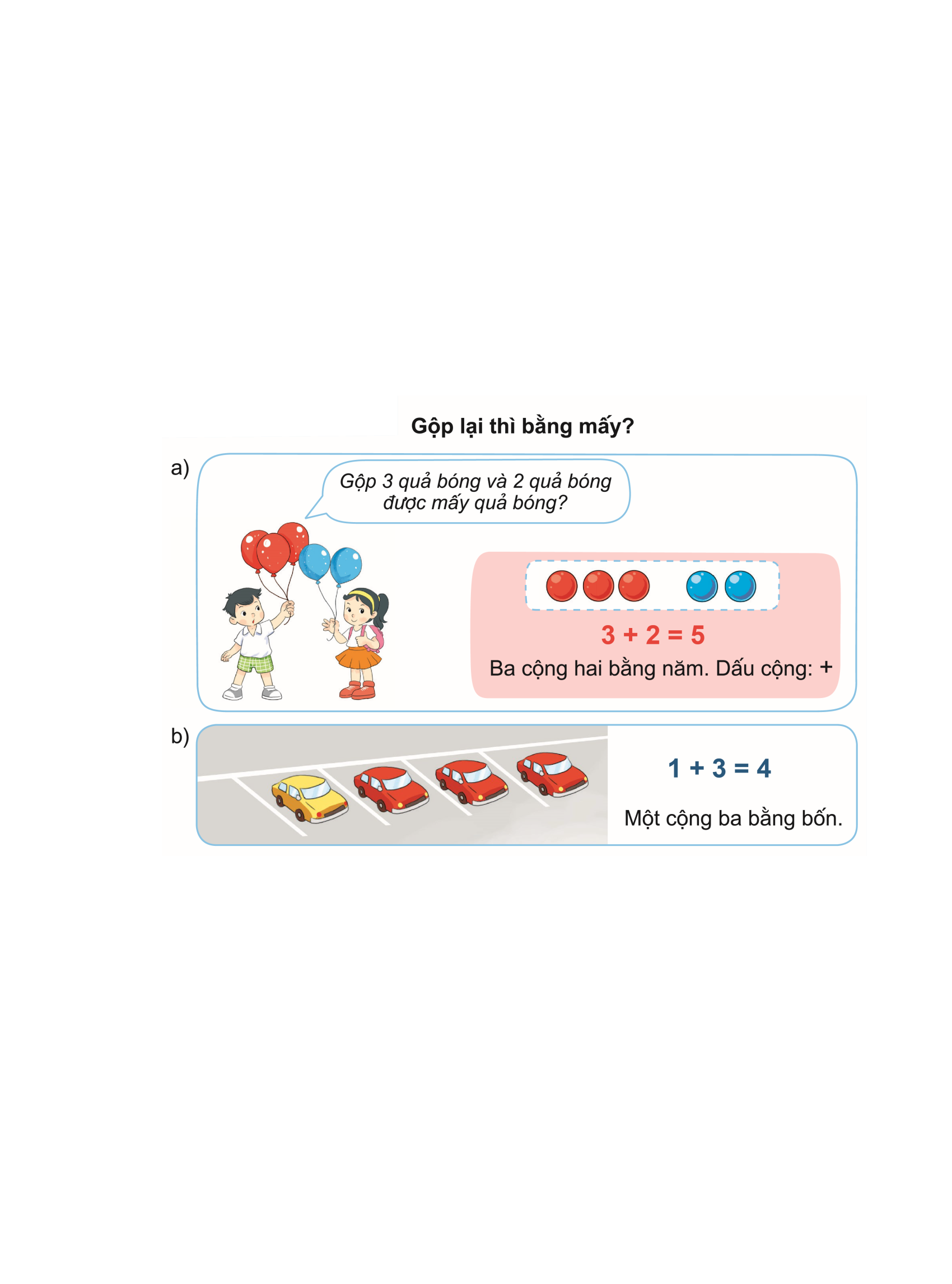 ?
?
?
1
3
4
+
=
Một cộng ba bằng bốn.
Thứ Tư ngày 06 tháng 11 năm 2024Toán
Bài 10: Phép cộng trong phạm vi 10 ( Tiết 1)
1
Số
?
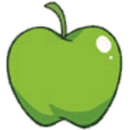 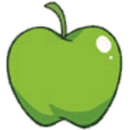 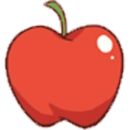 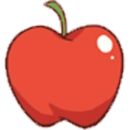 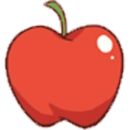 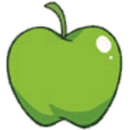 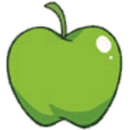 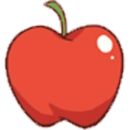 1 + 1 =
2 + 1 =
3
2
?
?
?
?
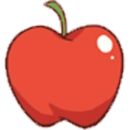 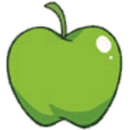 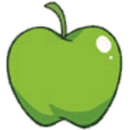 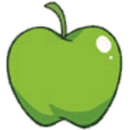 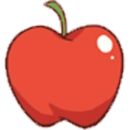 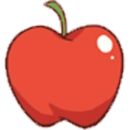 5
3 + 1 =
1 + 4 =
2
Số
?
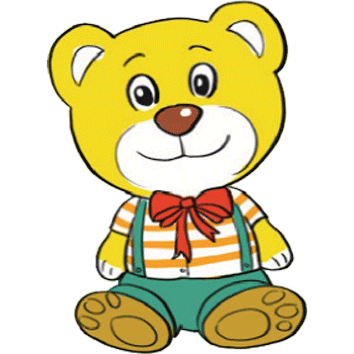 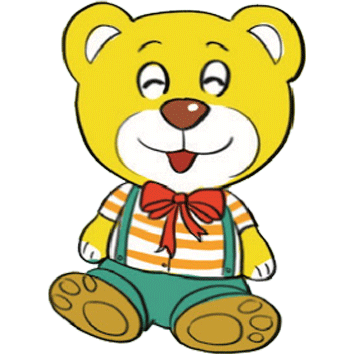 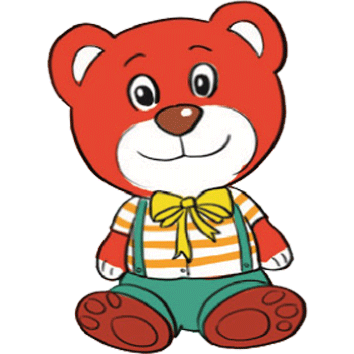 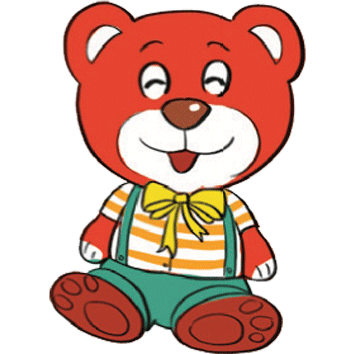 ?
?
?
2
2
a)
4
+
=
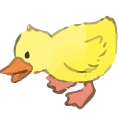 2
Số
?
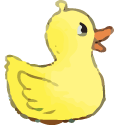 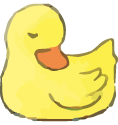 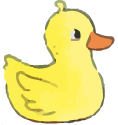 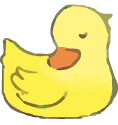 1
?
?
?
4
5
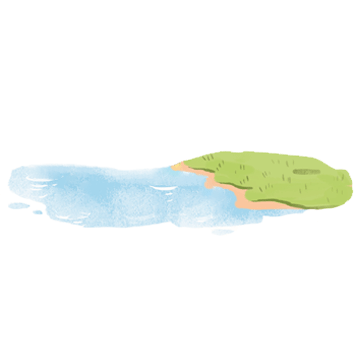 b)
+
=
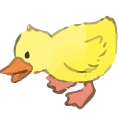 2
Số
?
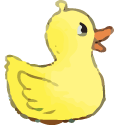 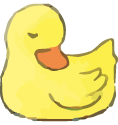 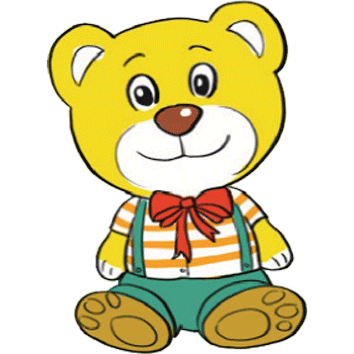 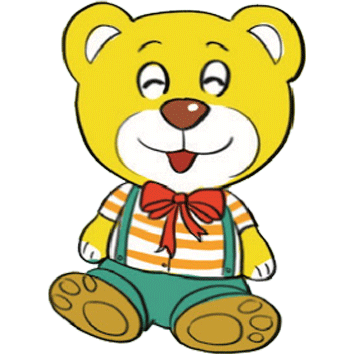 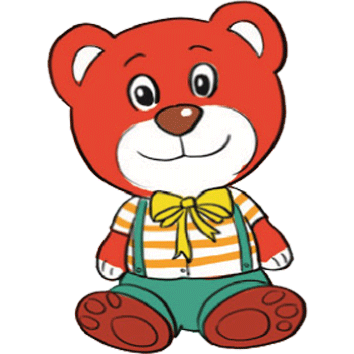 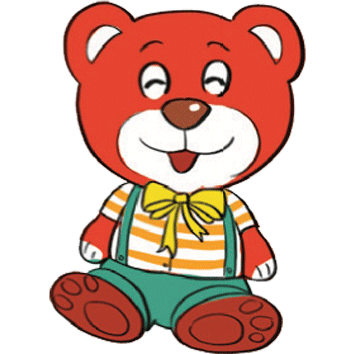 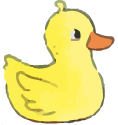 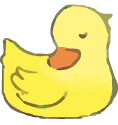 4
1
2
2
5
4
+
=
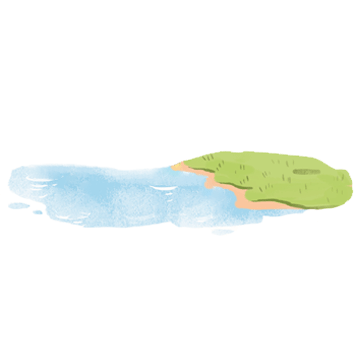 +
=
3
Số
?
a)
5
?
3
?
4
5
3
4
2 + 3 =
2
1
2
3
2
2
1 + 2 =
2 + 2 =
?
3
Số
?
b)
?
?
2
4
?
4
?
3
1 + 1 =
?
1
3
1
1
3
2
1
3 + 1 =
2 + 1 =
?
2
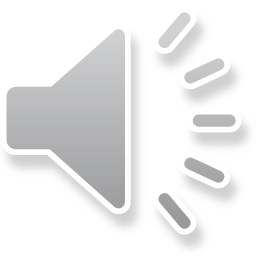 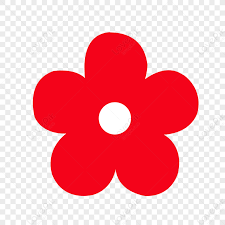 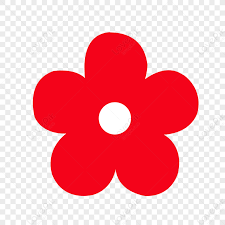 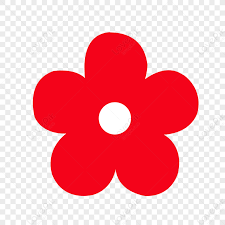 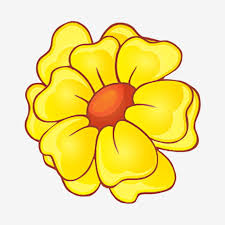 1 + 3 = 4
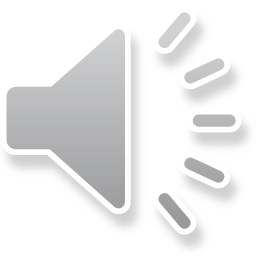 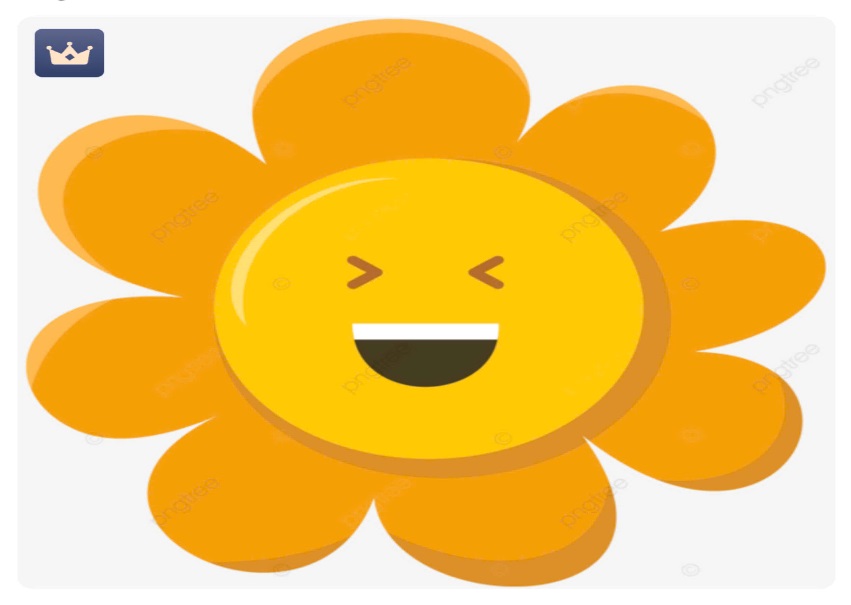 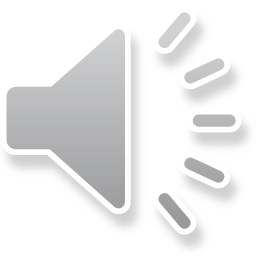 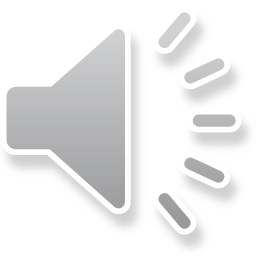 3 + 2 = 5
3 + 2 = 4
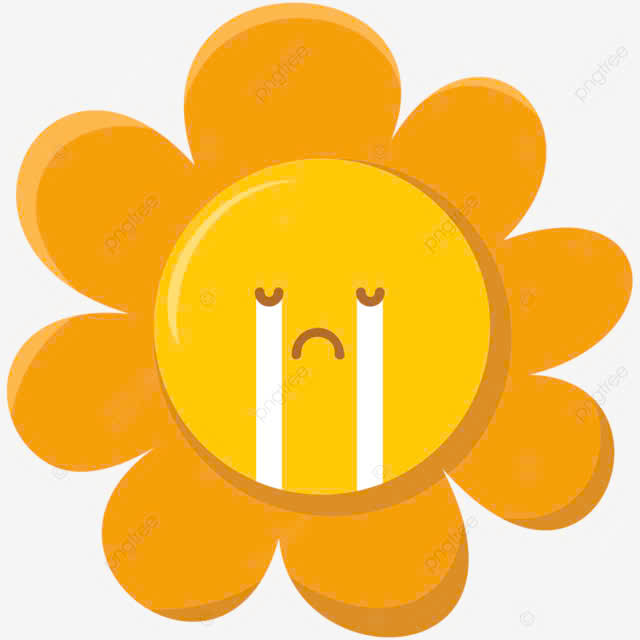 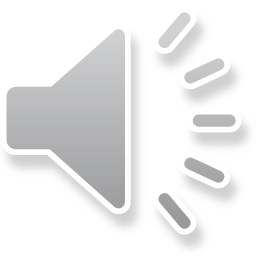 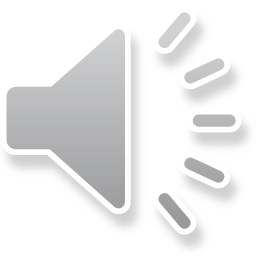 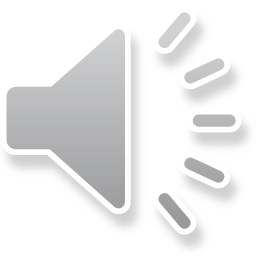 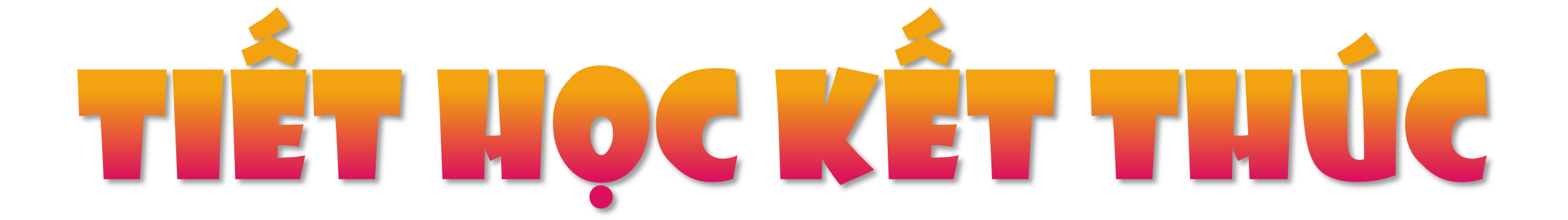